Best Care at Lower Cost
The Path to Continuously Learning Health Care in America
J. Michael McGinnis, MD, MPP
October 11, 2012
Computing Community Consortium
Committee Members
Mark D. Smith (Chair)
President and CEO, California HealthCare Foundation

James P. Bagian
Professor of Engineering Practice, University of Michigan

Anthony Bryk
President, Carnegie Foundation for the Advancement of     Teaching 

Gail H. Cassell
Former Vice President for Science, Eli Lilly and Company 

James B. Conway
Institute for Healthcare Improvement

Helen B. Darling
President, National Business Group on Health

T. Bruce Ferguson
Chairman, Department of    Cardiovascular Sciences, East Carolina University

Ginger L. Graham
President and CEO, Two Trees Consulting

George C. Halvorson
Chairman and CEO, Kaiser Permanente






Brent James
Chief Quality Officer, Intermountain Healthcare, Inc.

Craig Jones
Director, Vermont Blueprint for Health

Gary Kaplan
Chairman and CEO, Virginia Mason Health System
‘
Arthur A. Levin
Director, Center for Medical Consumers

Eugene Litvak
President and CEO, Institute for Healthcare     Optimization

David O. Meltzer
Professor of Medicine & Economics, U. Chicago

Mary D. Naylor
Director, Center for Transitions and Health, University     of Pennsylvania School of Nursing

Rita F. Redberg
Professor of Medicine, UCSF

Paul C. Tang
Chief Innovation and Technology Officer , Palo Alto   Medical Foundation
Best care at lower cost
The path to continuous learning health care in America
Challenge context – irrationality, quality, costs, complexity

Why now? – costs, complexity, computing, CQI, culture, policy

The vision – a continuously learning health system 

The path – digital infrastructure, care improvement tools, supportive policy

CCC leadership – networks, tools, people, policy

IOM synergy – leadership Roundtable, Innovation Collaborative projects
Imagine
These sectors operating like health care
Banking – ATM transactions slowed by misplaced records

Home building – carpenters, electricians, and plumbers all working independently and with different blueprints

Retail stores – no product prices posted, and charges varying widely by method of payment

Auto manufacturing – no warranties for defects or product line quality assessment

Airline travel – pilots all designing their own pre-flight safety checks
Imagine
Health care operating with best sector practices
Records immediately updated and available for use by patients.


Care delivered proven reliable at the core and tailored at the margins.


Patient and family needs and preferences a central part of the decision process.


Team members all fully informed in real time about each other’s activities.


Prices and costs transparent to all participants.


Payment incentives structured to reward outcomes and value, not volume.


Errors promptly identified, reported, and corrected.


Continuous improvement based on real-time practices and outcome monitoring.
Challenge context
Quality 

Costs 

Complexity
Challenge context
Quality – persistent shortfalls
Quality
Patient harm – One-fifth to one-third of hospital patients harmed during their stay, largely preventable.

Recommended care – Only about half of recommended preventive, acute, and chronic care actually delivered.

Outcome shortfalls – If care quality matched highest statewide performance, there would have been 75,000 fewer deaths nationally.
Challenge context
Costs: unsustainable levels, waste
Costs
Absolute, relative, wasted, opportunity
Absolute expenditures – $2.6 trillion 18% GDP

Relative expenditures – 76% increase health costs in past 10 years, overwhelming the 30% gain in personal income

Wasted expenditures – $750 billion (2009)

Opportunity costs – e.g. total  waste could pay salaries of all first response personnel for 12 years – and fund a great deal of biomedical research.
Challenge context
Complexity: exponentially increasing
Complexity
Increasing information
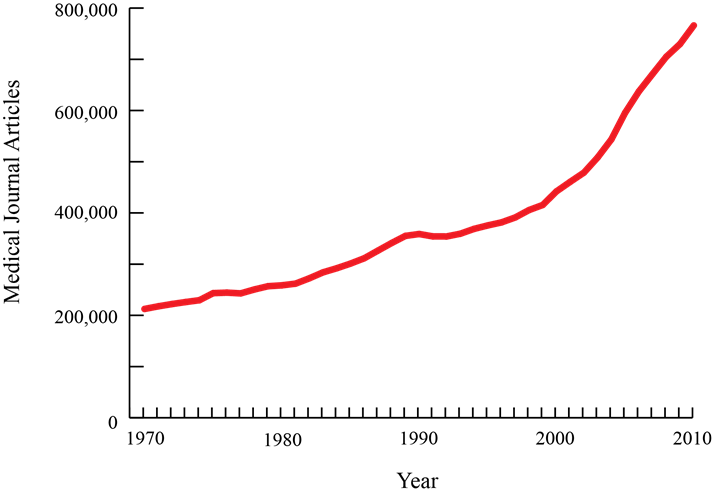 Complexity
Diagnostic factors in play per person
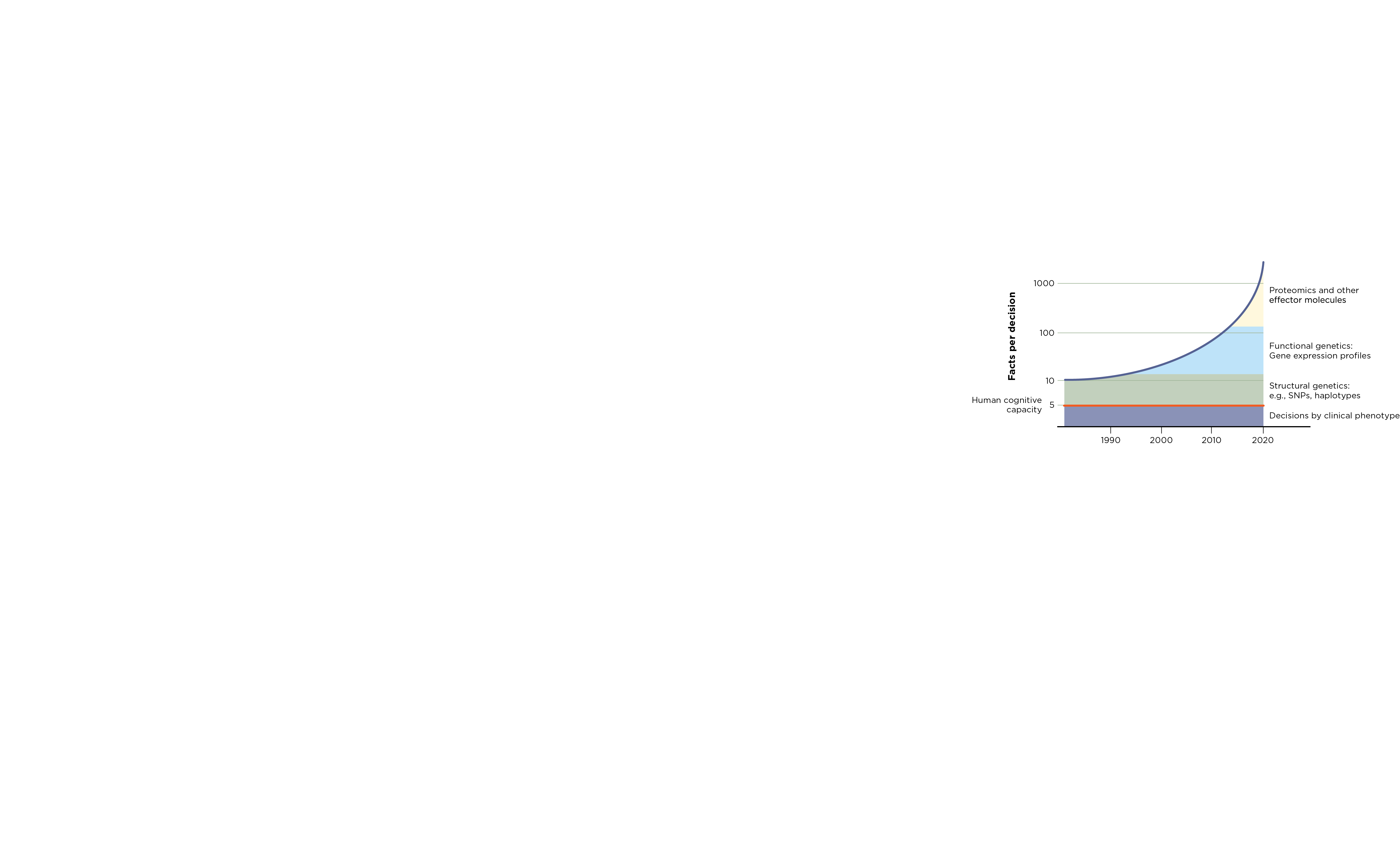 Stead, W. (2007)
Complexity
Treatment factors in play per person
More conditions – e.g. 79 year old patient with 19 meds per day for osteoporosis, diabetes, hypertension, and COPD

More clinicians – e.g. over 200 other doctors are also providing treatment to the Medicare patients of an average primary care doctor

More choices – e.g. for prostate cancer: watchful waiting, laparoscopic or robotic assisted surgery, brachytherapy, IMRT, proton beam therapy, cryotherapy, androgen deprivation therapy

More activities – e.g. ICU clinicians with 180 activities per person, per day
An all-too-typical experience
Representative timeline of a patient’s experiences
in the U.S. health care system
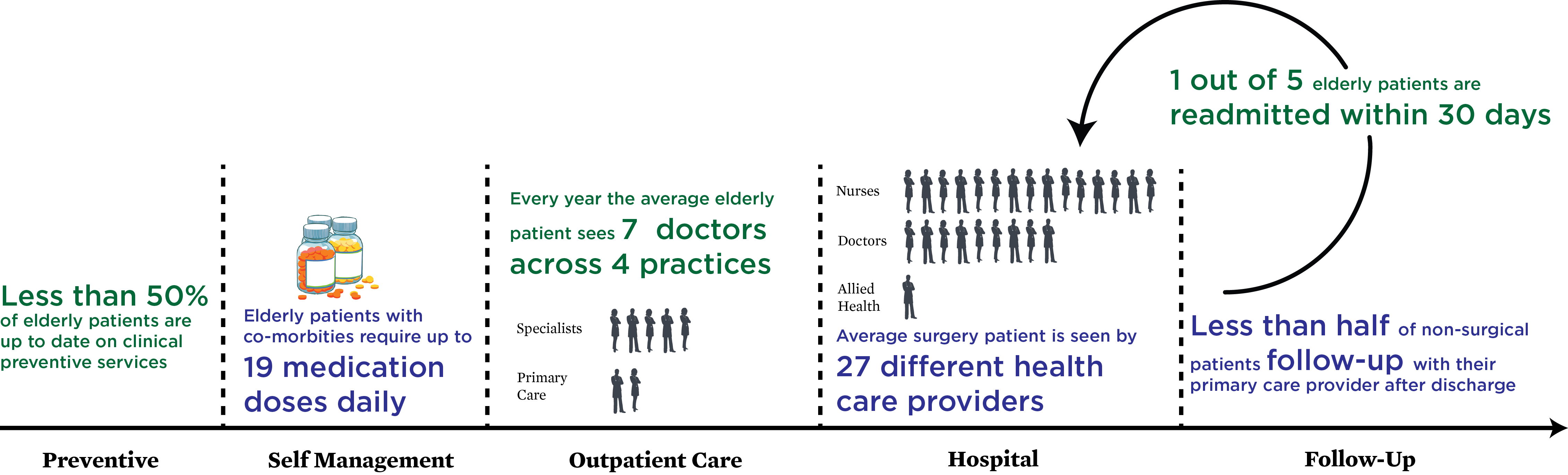 Why now?
New Tools
Computing

Better connectivity to information and among participants

Stronger processing capacity for new knowledge

System performance improvement tools

Patient-clinician culture change strategies in play

Policy levers for incentives, transparency, accountability, engagement
The vision
A continuously learning health care system
Science and informatics
	-  Real-time access to knowledge
	-  Digital capture of the care experience

Patient-clinician partnerships-  Engaged, empowered patients

Incentives
	-  Incentives aligned for value
	-  Full transparency

Culture
	-  Leadership-instilled culture of learning
	-  Supportive system competencies
The vision
Moving from the linear
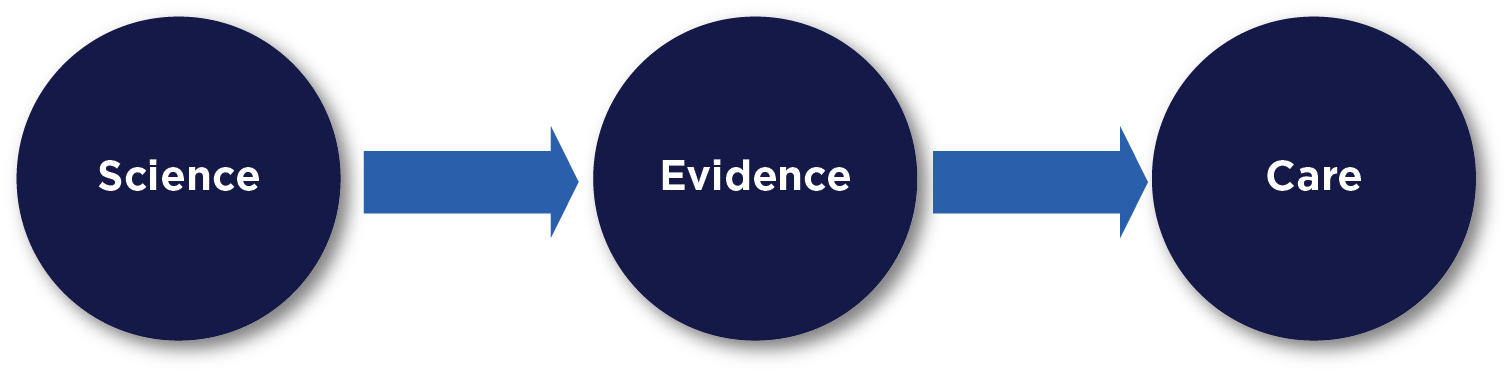 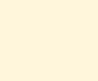 The vision
Moving from the linear
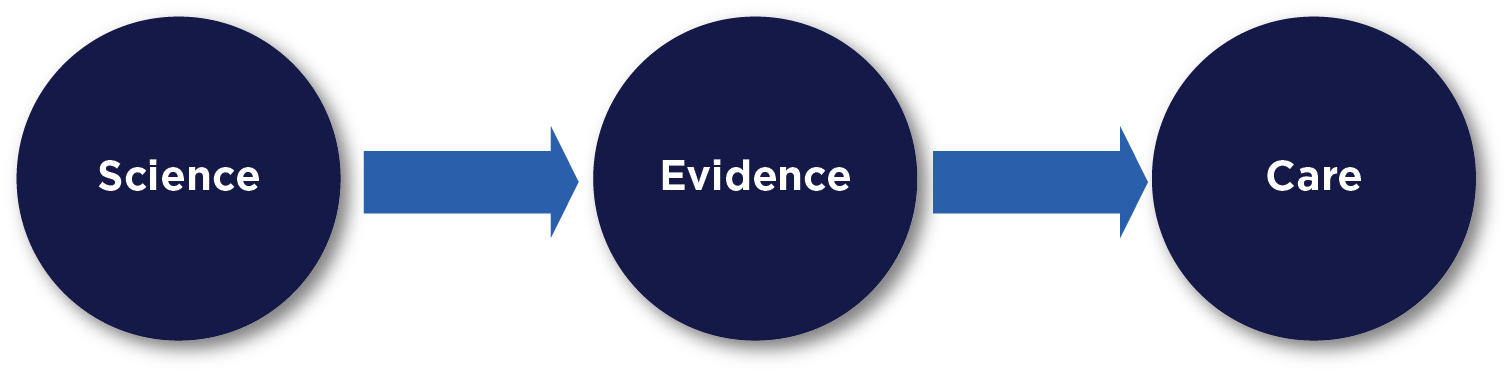 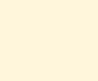 The vision
Moving from the linear
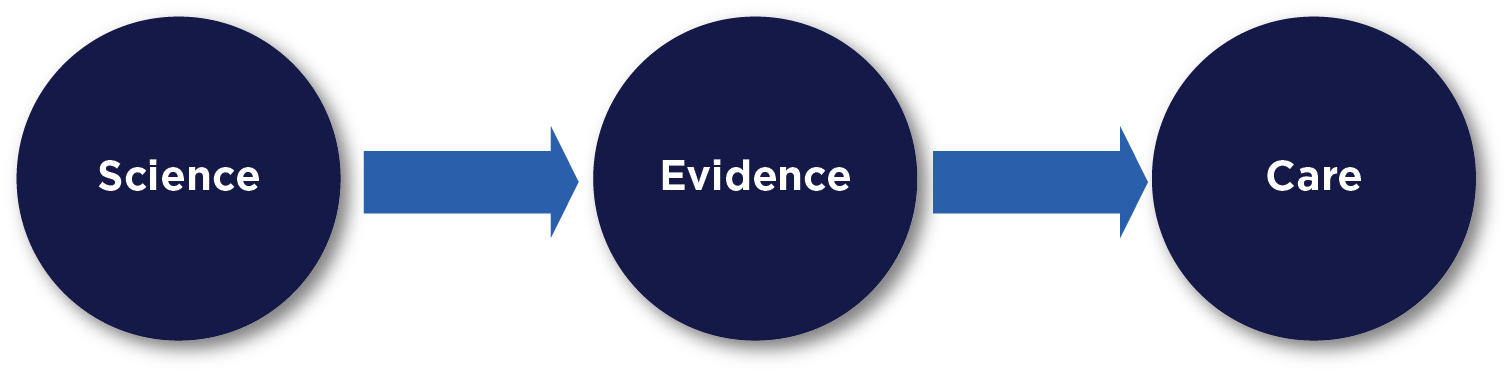 The vision
From missed opportunities, waste, and harm
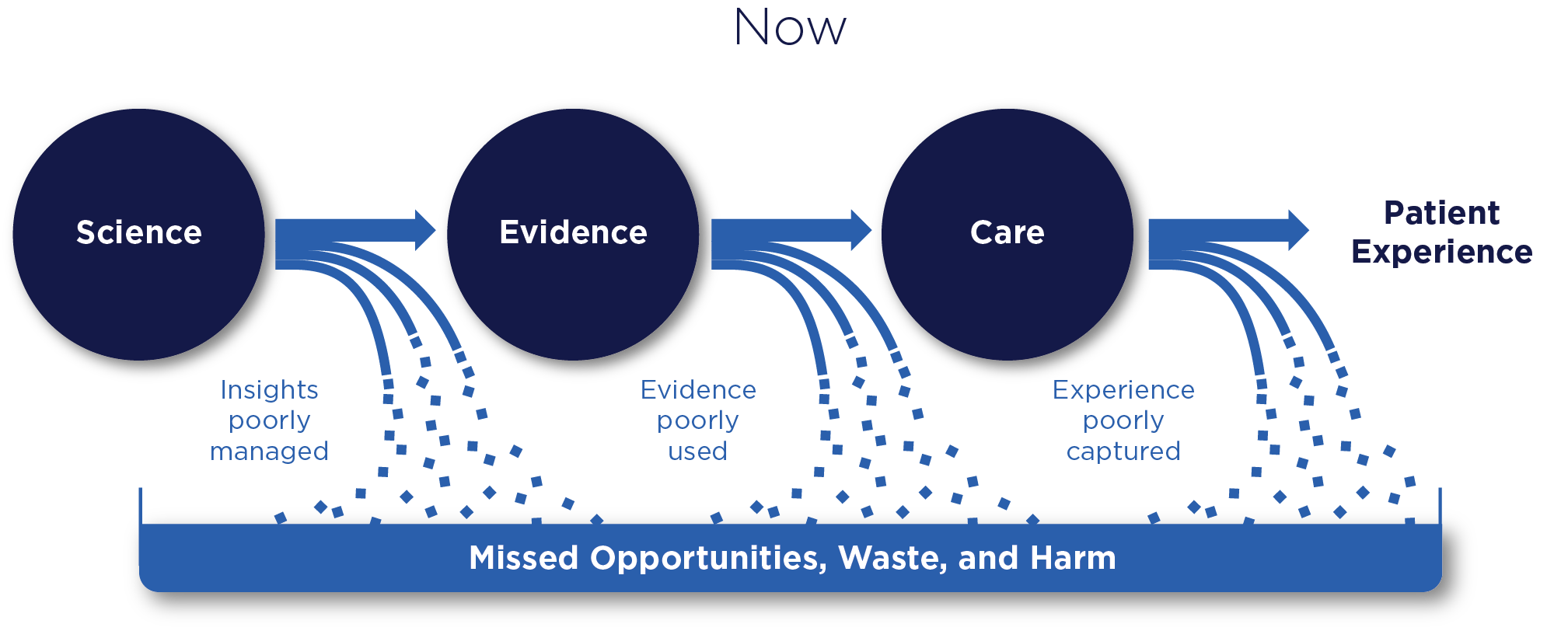 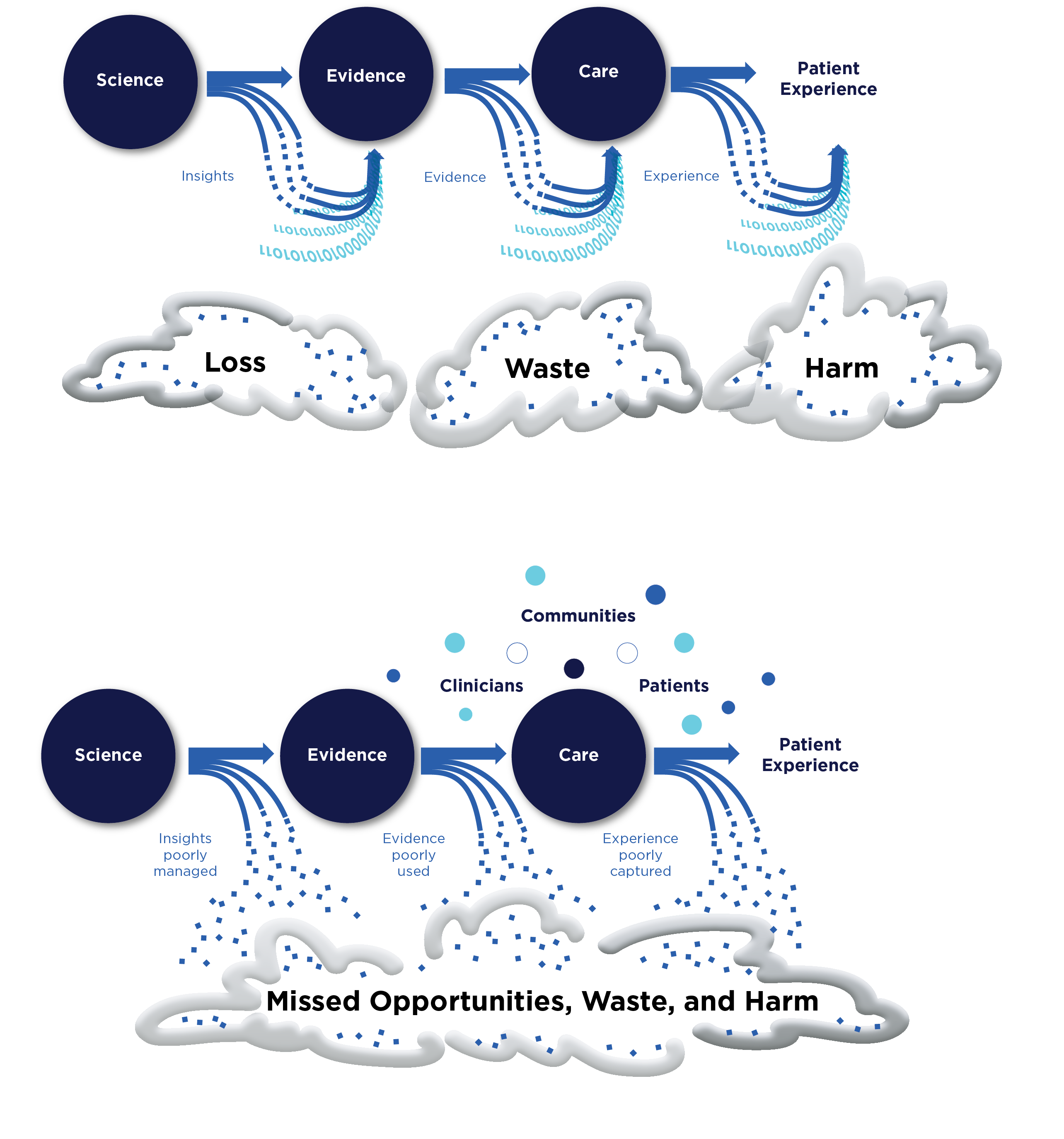 The vision
To continuous learning, best care, lower cost
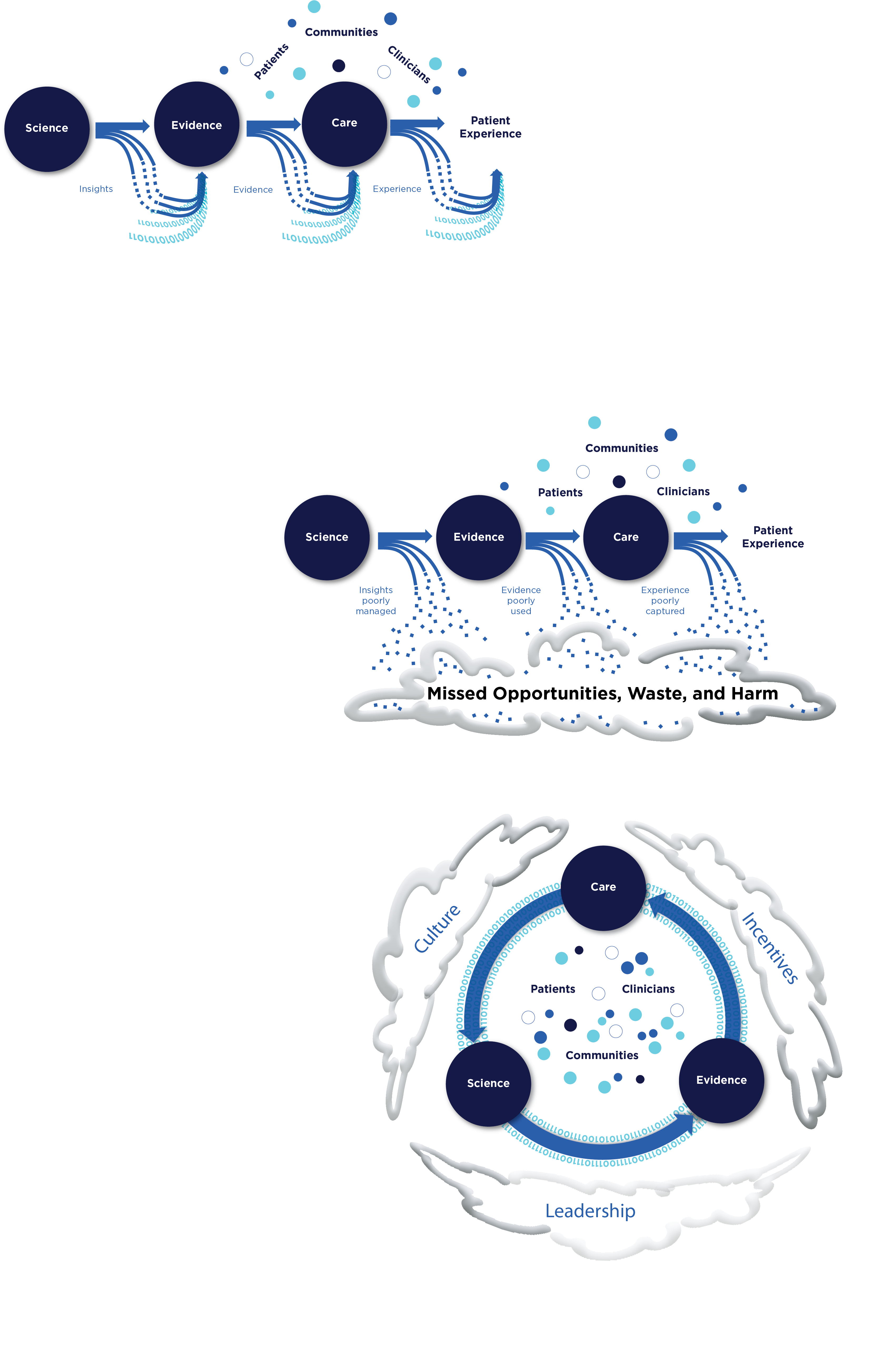 The path
Foundational elements

Care improvement targets

Supportive policy environment
The path
Foundational elements
The digital infrastructure – Improve the capacity to capture clinical, delivery process, and financial data for better care, system improvement, and creating new knowledge.

The data utility – Streamline  and revise research regulations to improve care, promote the capture of clinical data, and generate knowledge.
The path
Care improvement targets
Clinical decision support – Accelerate integration of the best clinical knowledge into care decisions.

Patient-centered care – Involve patients and families in decisions regarding health and health care, tailored to fit individual preference.

Community links – Promote community-clinical partnerships and services aimed at managing and improving health at the community level.

Care continuity – Improve coordination and communication within and across organizations.

Optimized operations – Continuously improve health care operations to reduce waste, streamline care delivery, and focus on activities that improve patient health.
The path
Supportive policy environment
Financial incentives – Structure payment to reward continuous learning and improvement in the provision of better care at lower cost.

Performance transparency – Increase transparency on health system performance.

Broad leadership – Expand commitment to the goals of a continuously learning health care system.
CCC leadership
Networks

Tools

People

Policy
CCC leadership
Bringing transformational research to practice
Networks – e.g. technical assistance in expanding distributed research networks and innovative research methods; development of virtual learning community for knowledge generation in ACO’s.

Tools – e.g. development of “big data” mining tools and strategies through industry-HCO-payer-public partnerships (NIH, NSF, DARPA, Hughes, Google, Microsoft, IBM, Amazon, insurers, etc); models for computing-based care coordination.
 
People – e.g. democratization of data-driven medicine through mobile computing and construct of user-friendly data access/interpretation Apps; models for clinic-community approaches for identification and treatment of high-risk resource-intensive patients. 

Policy – e.g. data quality/standards/interoperability strategies and testing; citizen-level support strategies for reducing barriers to building a cloud-based clinical data research trust; fostering “information donor” initiative; strategies to reward provider organizations generating reliable knowledge from routine clinical care; prominent emphasis on continuous learning as centerpiece of evolving clinical research paradigm
IOM synergy
IOM Roundtable on Value & Science-Driven Health Care
Health professionals – Best Practices Innovation Collaborative

Evidence-messaging – Evidence Communication Innovation Collaborative

Digital infrastructure – Digital Learning Collaborative

Clinical research – Clinical Effectiveness Research Innovation Collaborative

Value enhancement – Value Incentives Learning Collaborative

System optimization – Systems Engineering for Health Innovation Collaborative
Learn more at…
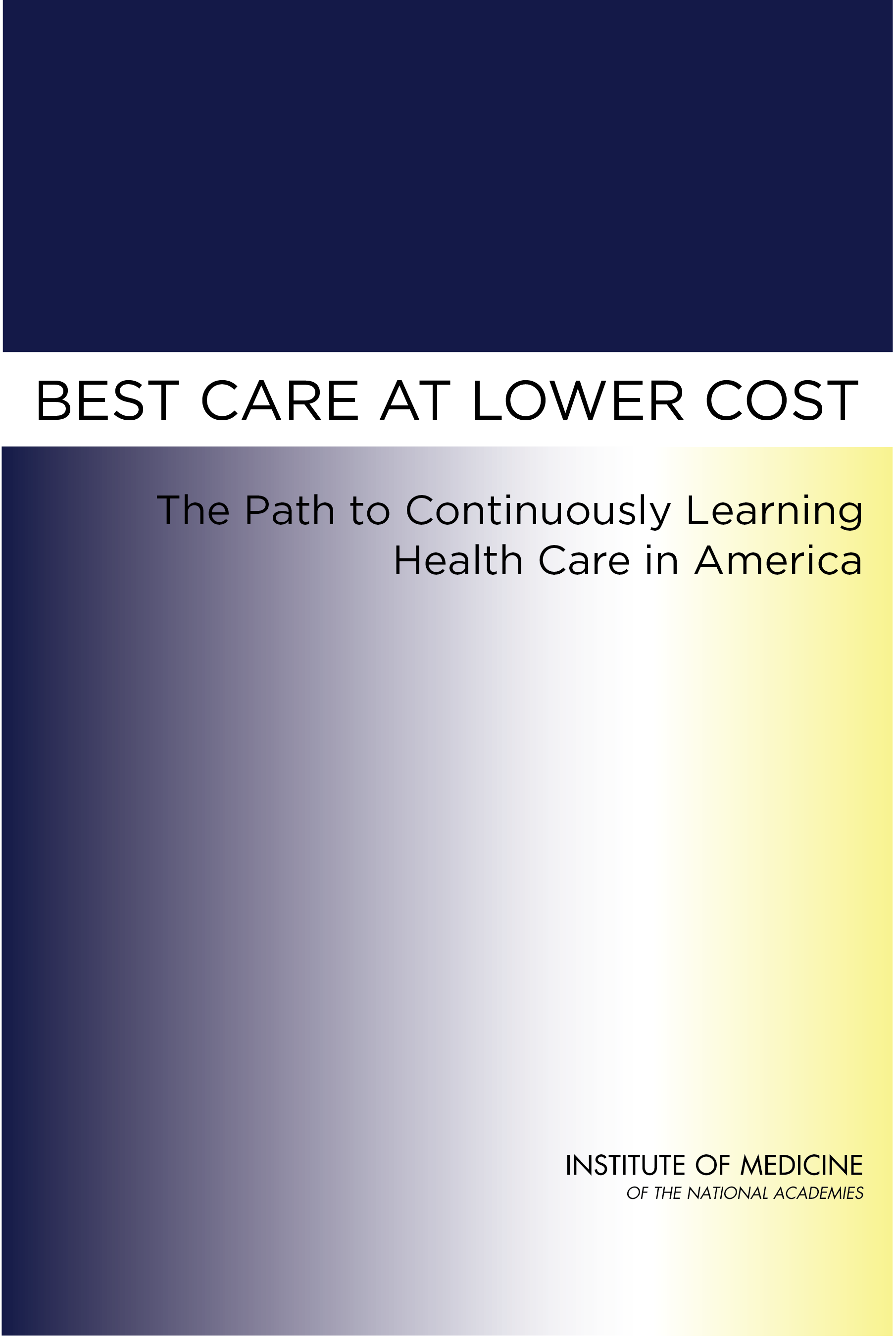 iom.edu/bestcare